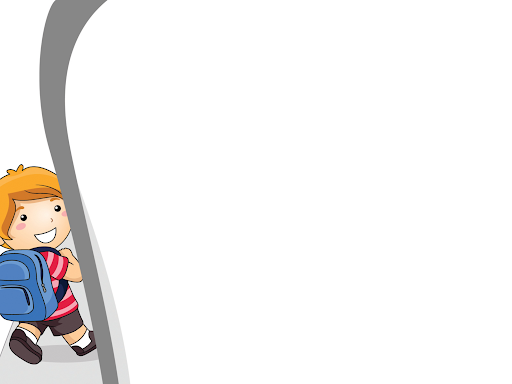 ỦY BAN NHÂN DÂN QUẬN LONG BIÊNTRƯỜNG MẦM NON THẠCH CẦU



LĨNH VỰC PHÁT TRIỂN NGÔN NGỮ
Đề tài: TRUYỆN CHÚ BÉ GIỌT NƯỚC
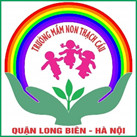 Giáo viên : Hoàng Thị Phương Loan
Lứa tuổi : 3 – 4 tuổi



Năm học : 2021 - 2022
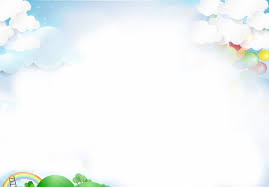 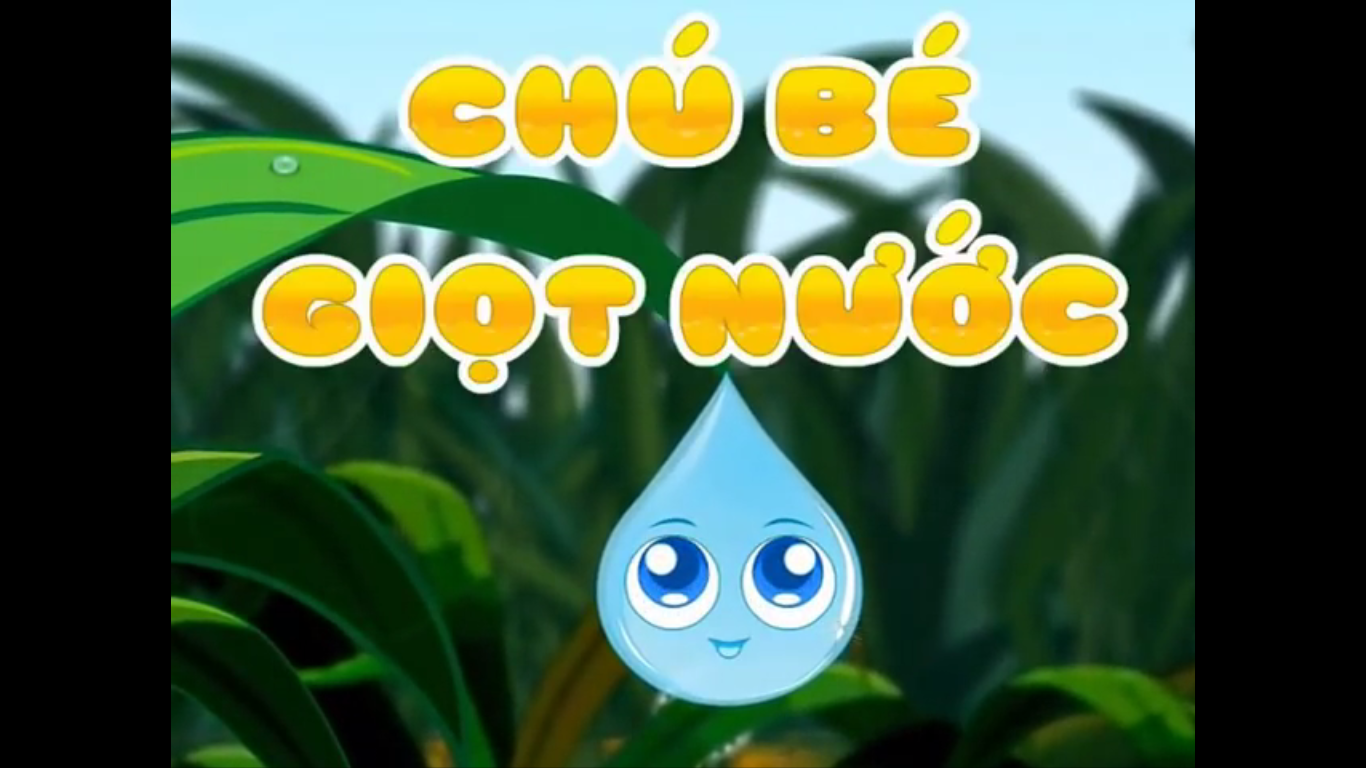 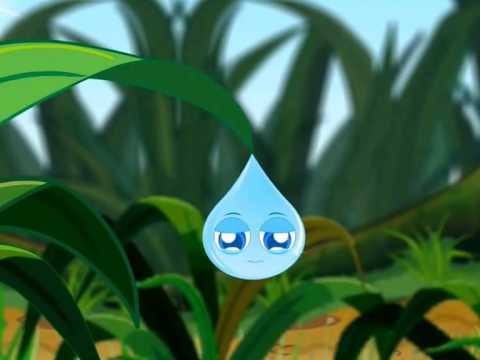 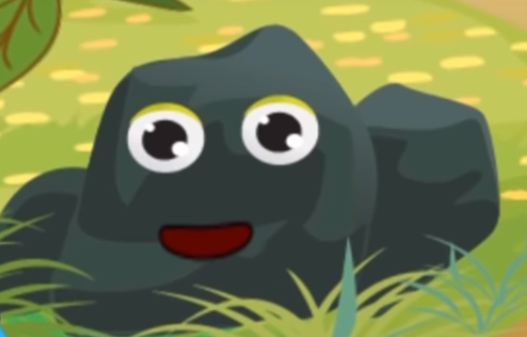